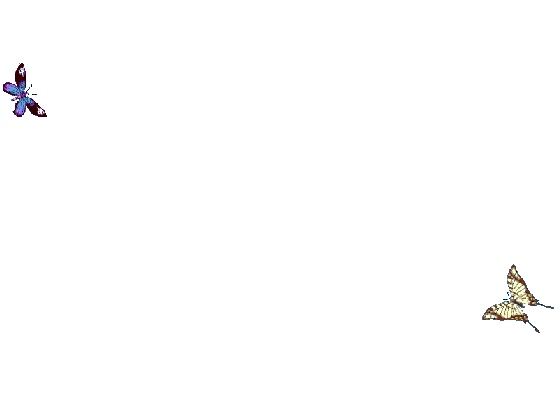 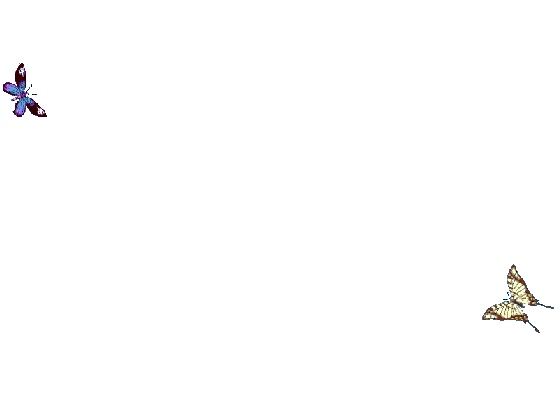 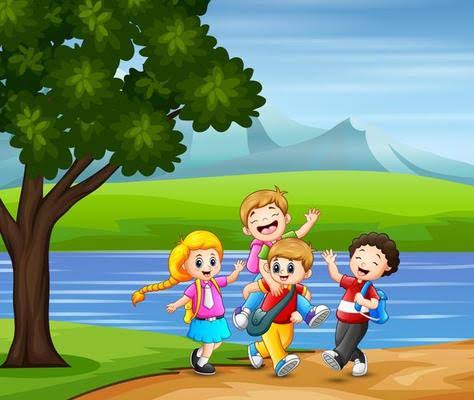 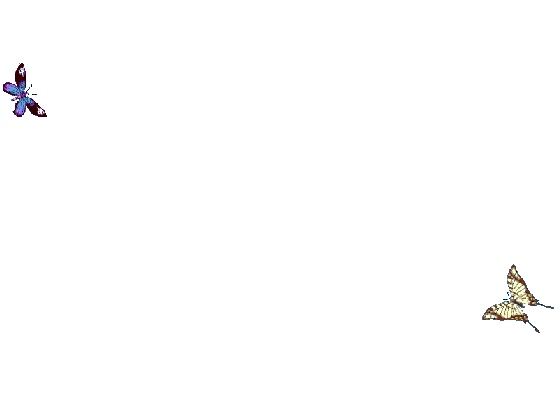 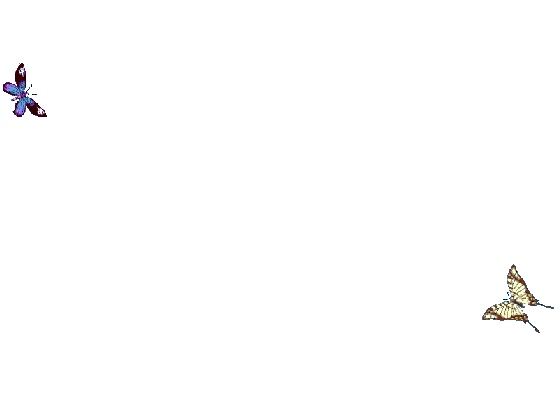 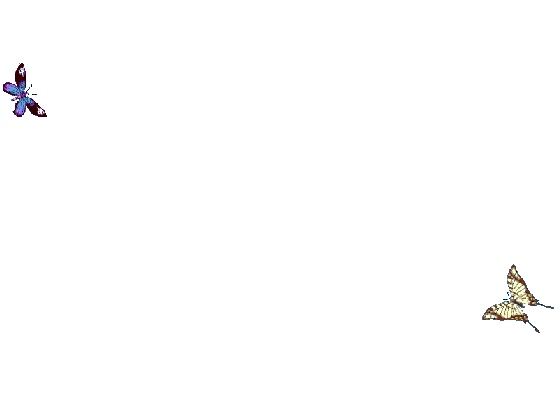 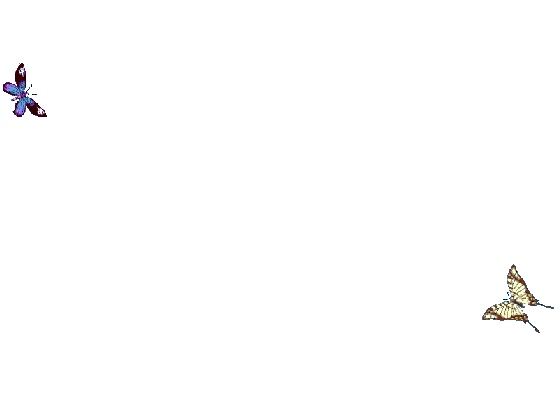 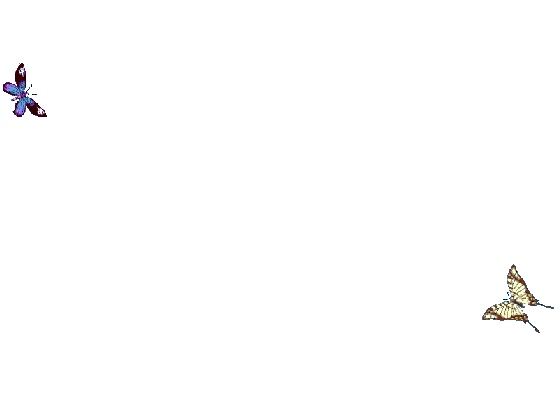 Welcome to my class
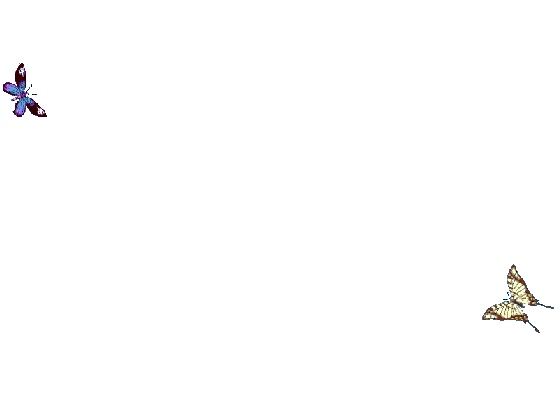 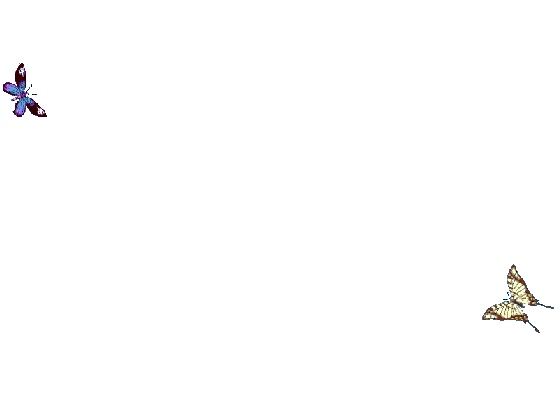 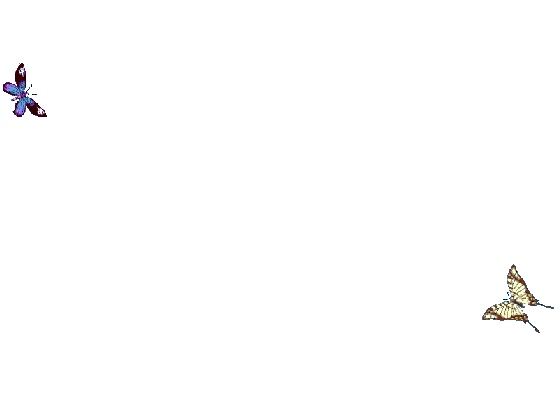 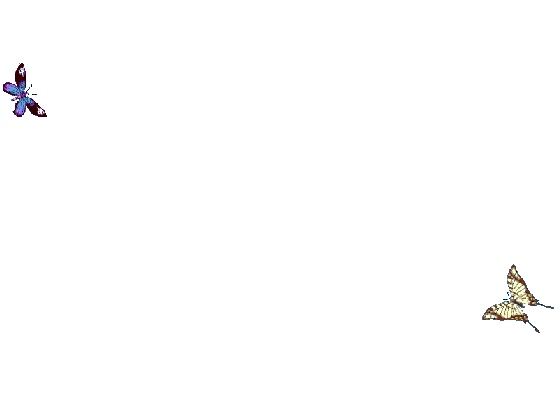 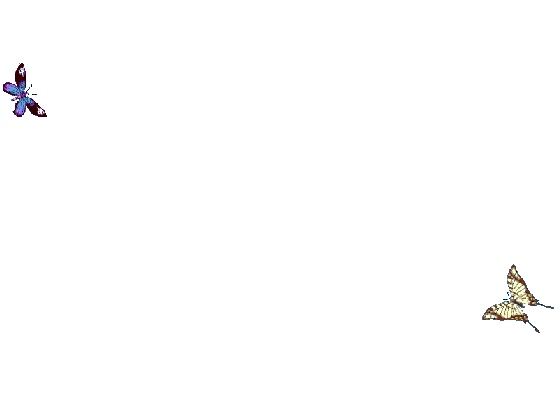 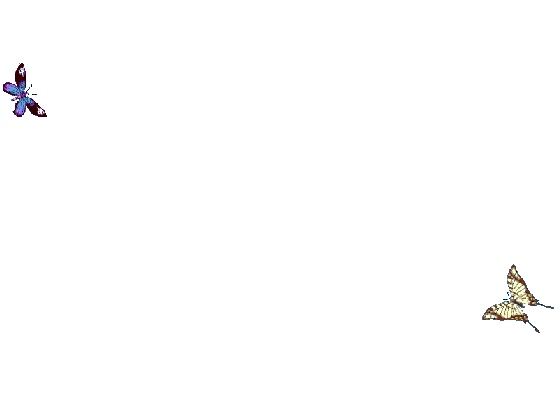 Teacher Identity
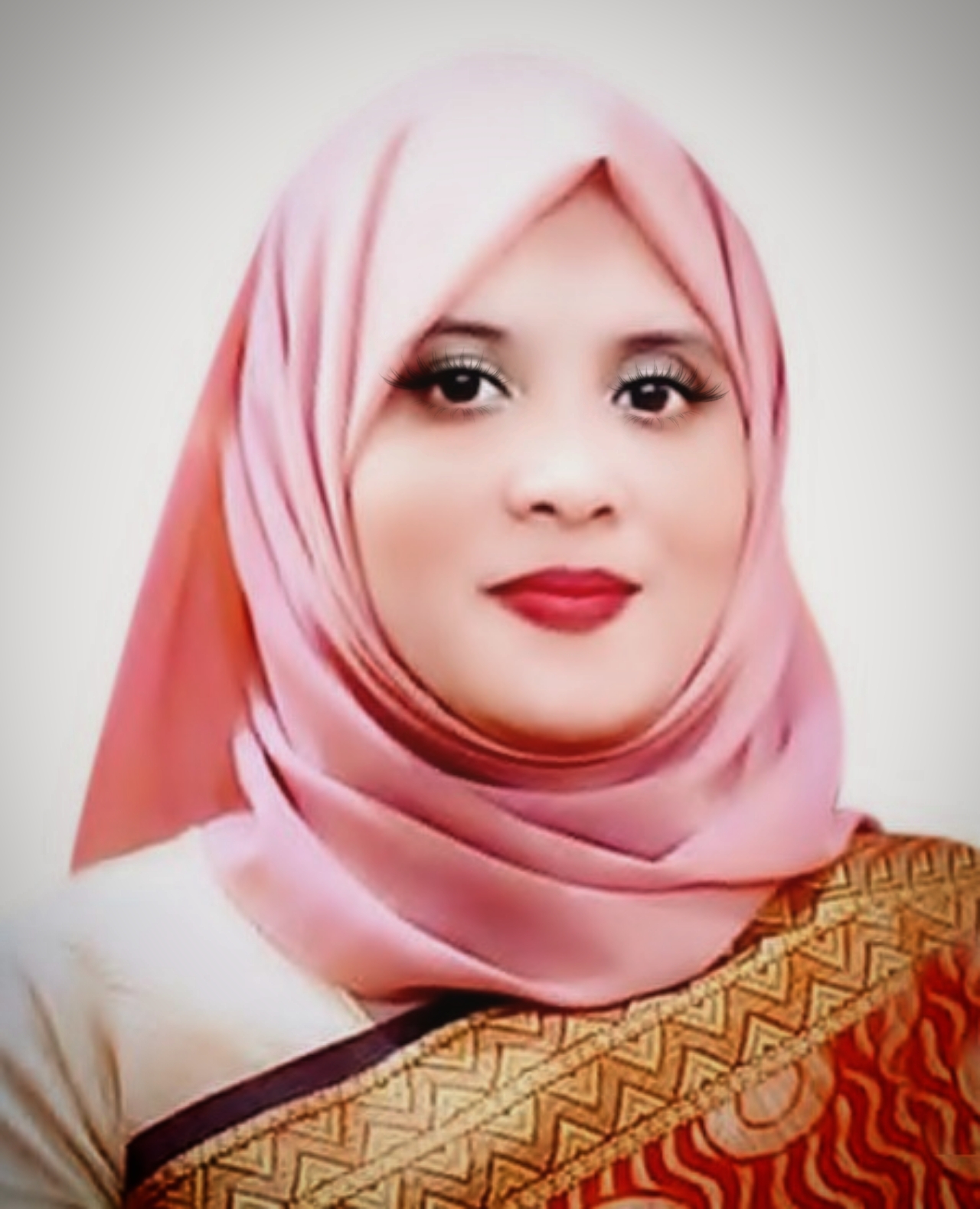 Shahnaz ferdousi jui
Assistant Teacher 
Madhobpur government primary school.
Chhatak, Sunamgonj.
Subject Introduction
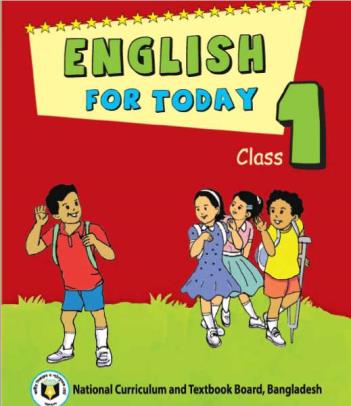 Subject:-English   Class:-one  
Unit : 6
Lesson : (4_6)                           
         Alphabet
Let's go . We are singing good morning song.
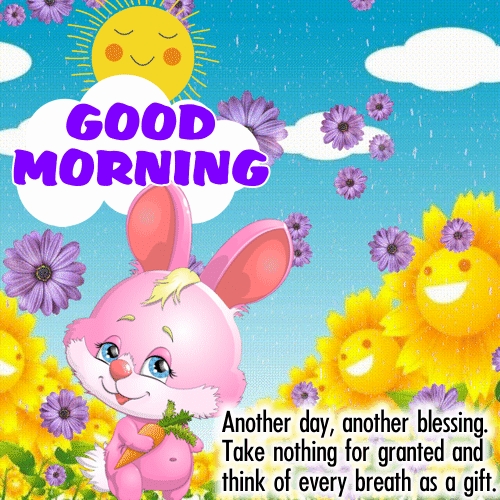 Learning outcome
Student,s will be able to............
Listening:
1.1.1  to bcome familiar with English sounds by listening to common English word. 
Speaking: 
1.1.1 to repeat after the teacher simple words and phrases
1.1.2   to say simple words and phrases. 
Reading:
1.2.1   to recognize and read the alphabet both small and capital. (non-cursive).
Writing 
1.1.1 to practice letter shapes/simple writing patterns,etc
1.1.2   to write non-cursive capital and small letters.
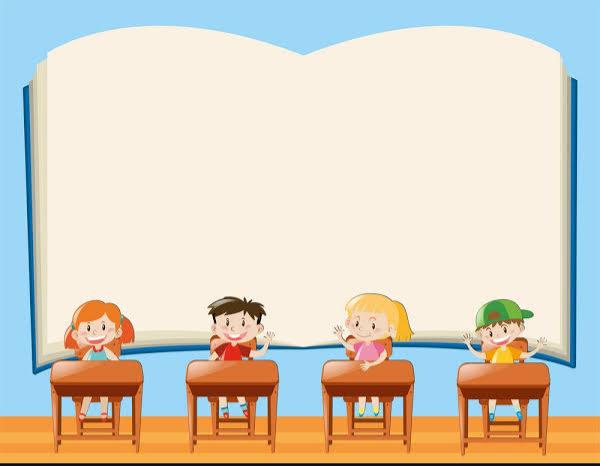 Lesson Declaration
Today we are going to read about Alphabet (Ee-Ff)
Unit: 6 & 8 . Lesson 4-6
Page: 13 & 17.
E
e
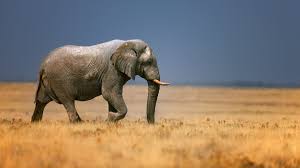 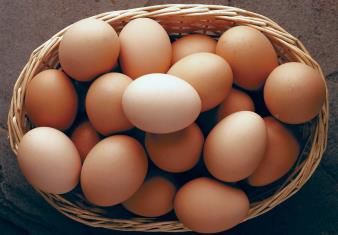 Look, listen and say
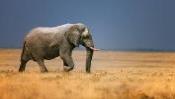 Elephant
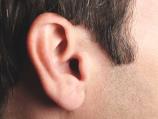 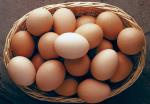 Ear
Egg
Ee
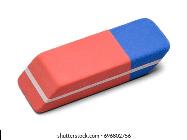 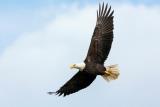 Eraser
Eagle
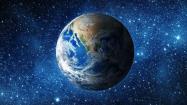 Earth
Look, listen and say.
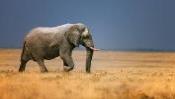 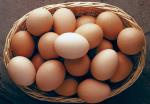 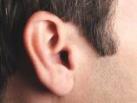 Elephant
Ee
Egg
Ear
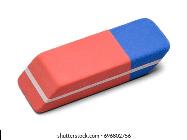 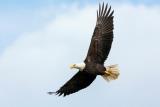 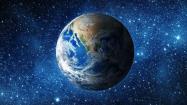 Eraser
Eagle
Earth
Look, and say. Trace in the air.
E
E
E
e
e
e
Look, listen and say. Trace in the air.
e
E
Say and read. Trace and write.
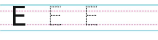 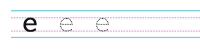 F
f
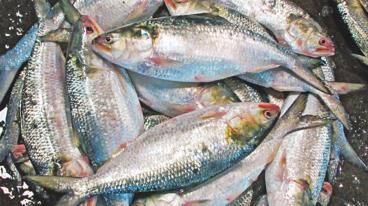 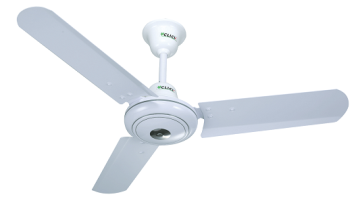 Look, listen and say
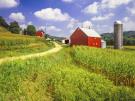 Farm
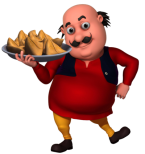 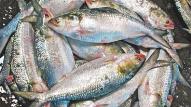 Fat
Fish
Ff
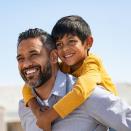 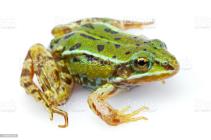 Frog
Father
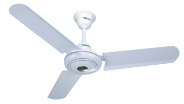 Fan
Look, listen and say.
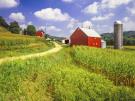 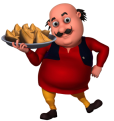 Farm
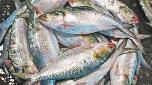 Ff
Fish
Fat
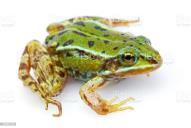 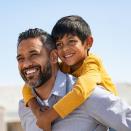 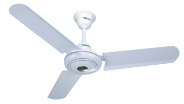 Father
Frog
Fan
Look, and say. Trace in the air.
F
F
F
f
f
f
Look, listen and say. Trace in the air.
f
F
Say and read, Trace and write.
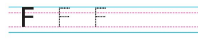 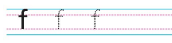 Open at page 13 & 17. Unit: 6 & 8. Lesson 4-6
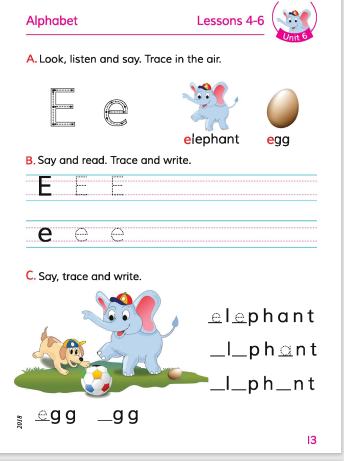 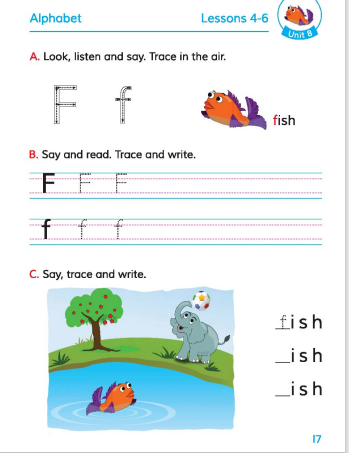 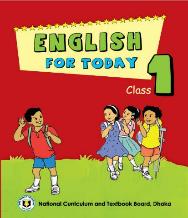 Loud reading by the teacher
WCW
E,e
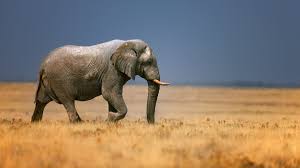 Elephant
F,f
Fish
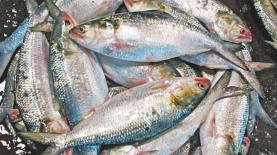 Match the pictures with the letters:
GROUP WORK
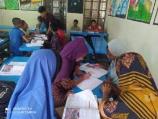 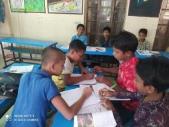 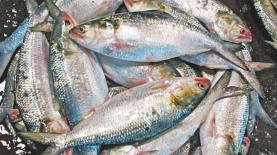 E
Fish
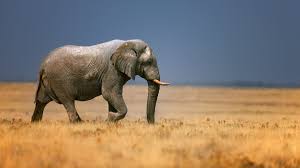 F
Elephant
Evaluation
Look and say. Write.
Look  at the picture and fill in the gaps:
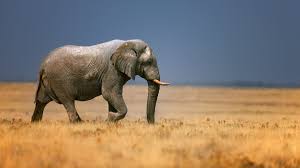 Elephant
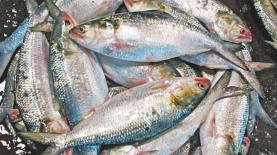 Fish
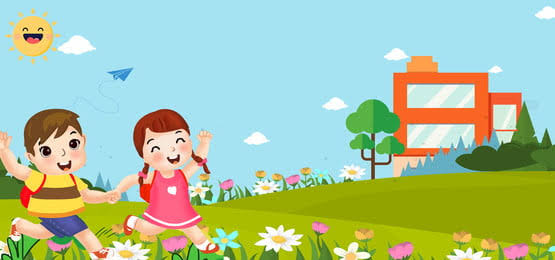 Thank you Everyone Good bye